Проверка домашнего задания
Пакет программ, управляющих работой компьютера и обеспечивающий взаимодействие человека с компьютером.
Программное обеспечение
Совокупность всех программ компьютера
Операционная система
Программы, с помощью которых на компьютере выполняются конкретные задания: ввод текста, рисование, вычисления и другие.
Прикладные программы
Рабочий стол. Управление компьютером с помощью мыши.
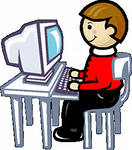 Основные понятия
рабочий стол;
значок; 
ярлык;
действия с мышью (перемещение, щелчок ЛКМ, щелчок ПКМ, двойной щелчок, перетаскивание).
Что такое Рабочий стол?
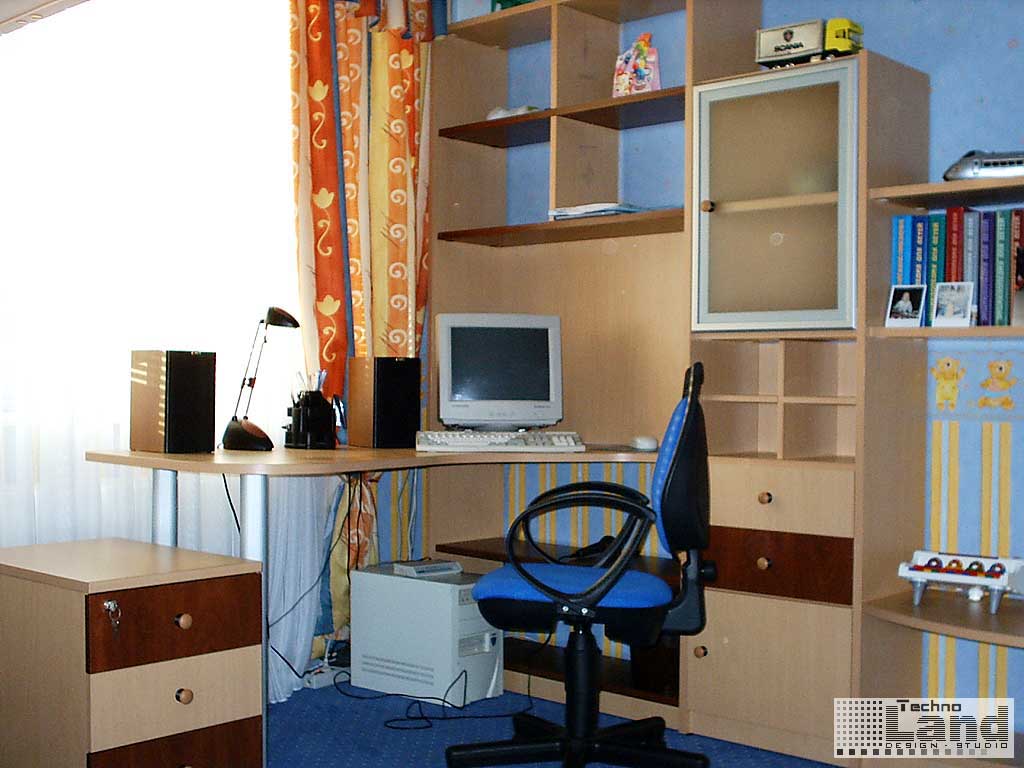 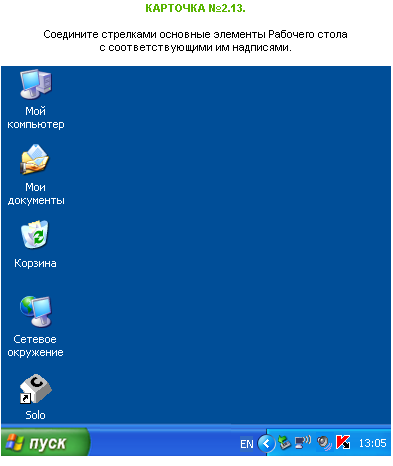 настольная лампа
папка с документами
учебник
кнопка Пуск
клей
календарь
блокнот
корзина
линейка
часы
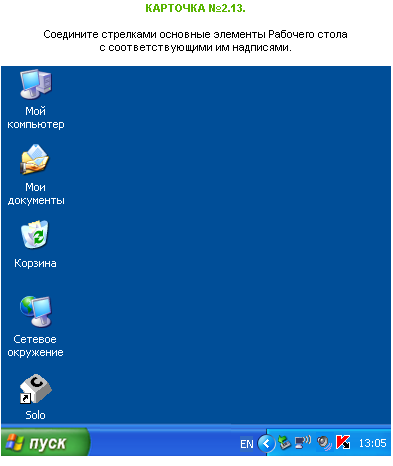 Рабочий стол – это изображение на экране монитора готового к работе компьютера.
Значки и ярлыки
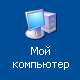 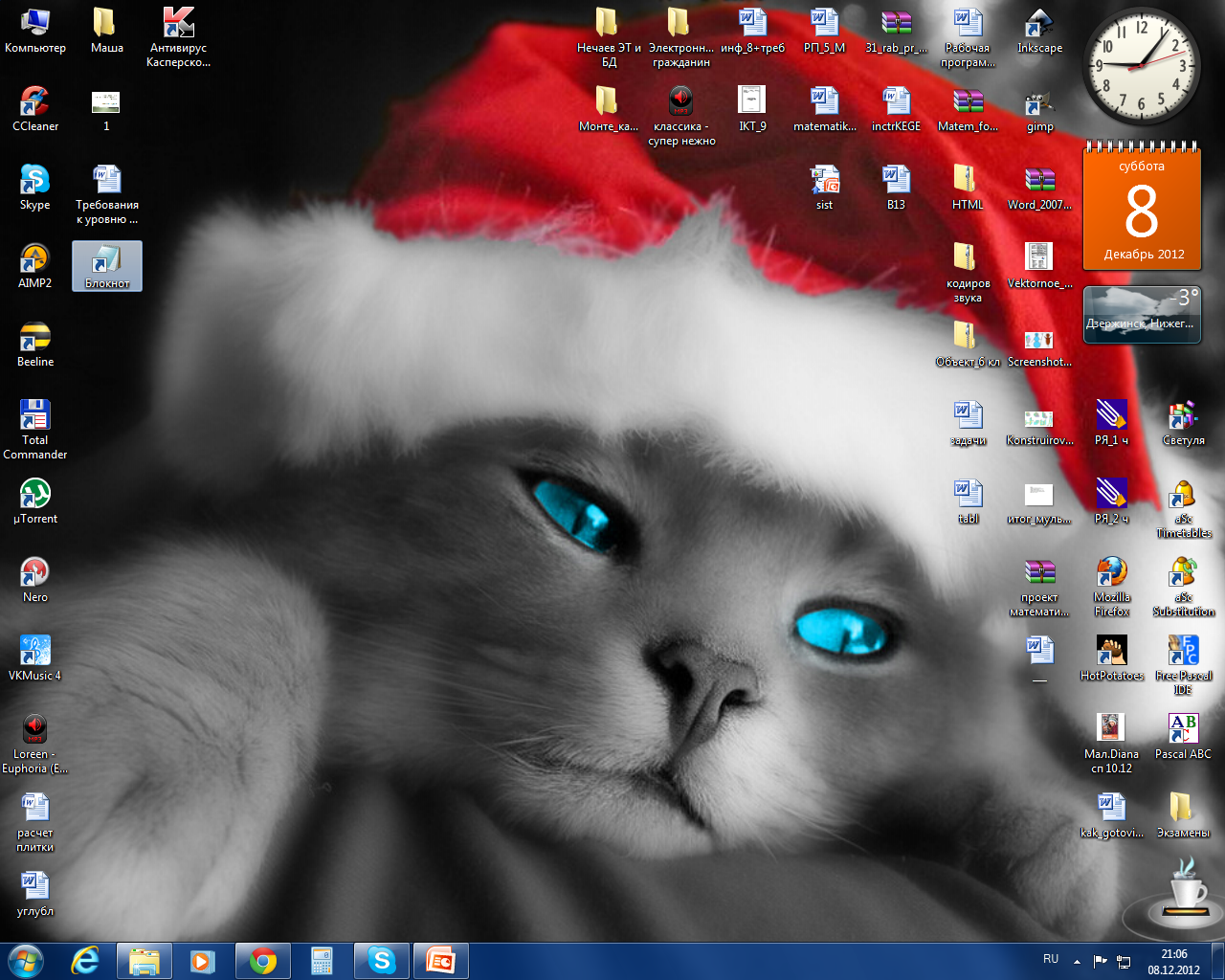 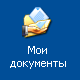 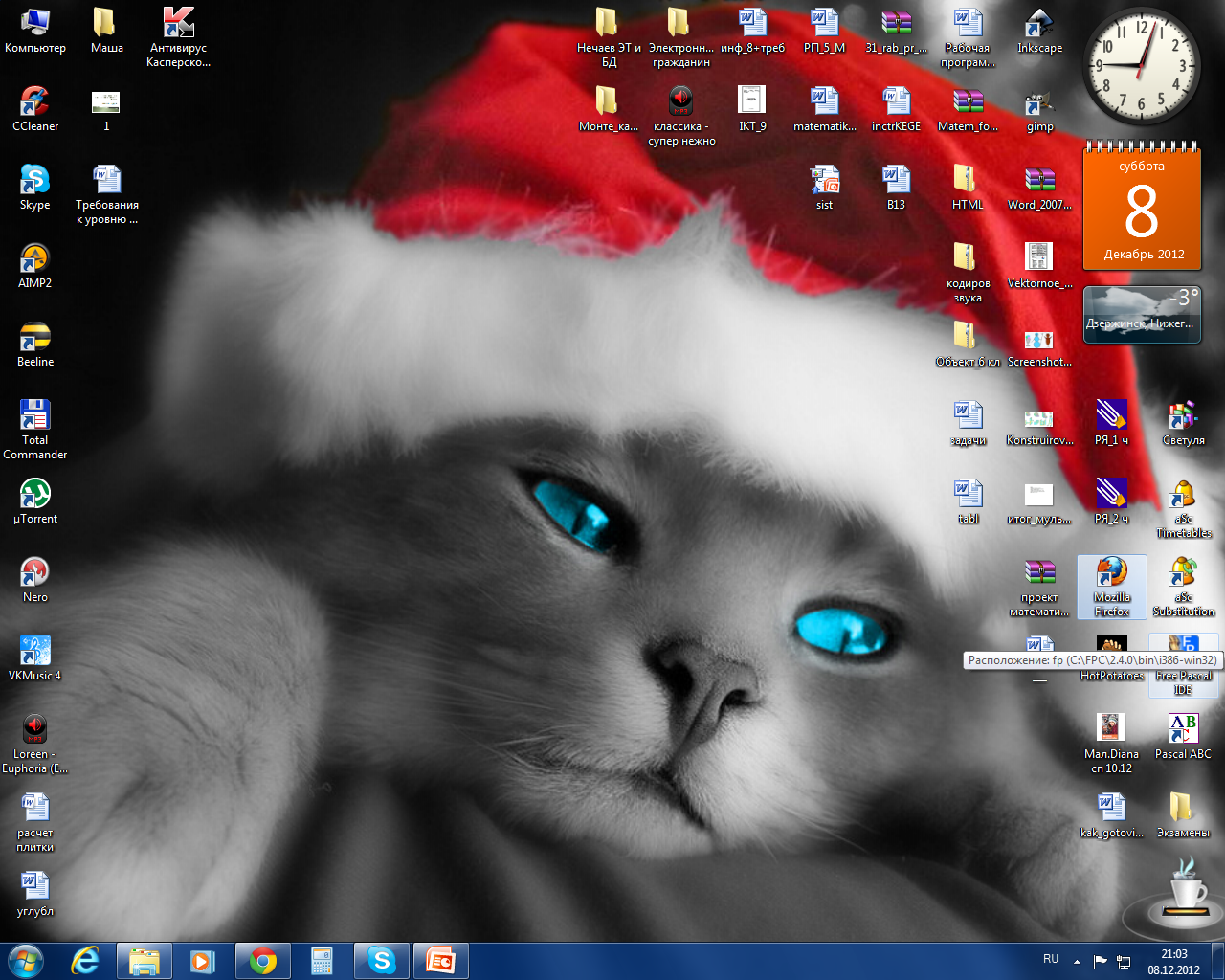 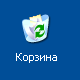 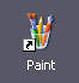 Чем отличается значок программы от ярлыка?
Сколько ярлыков может быть у одной программы?
Можно ли создать ярлык у ярлыка?
Панель задач
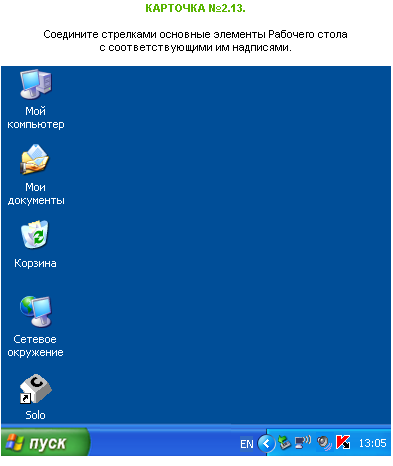 Управление компьютером с помощью мыши
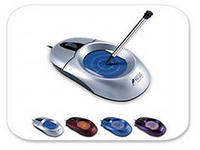 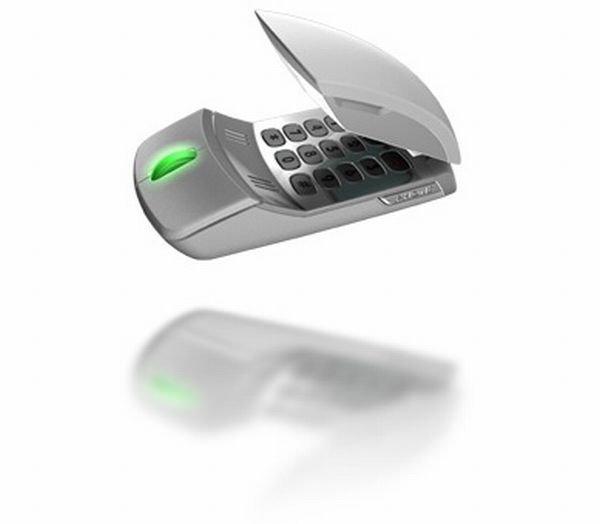 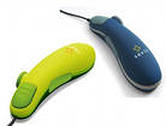 Мышь – устройство управления курсором, служит для ввода данных или одиночных команд, а также для ввода графической информации
Первая компьютерная мышь
была изобретена в 1964 году
 Дугласом Карлом Энгельбартом
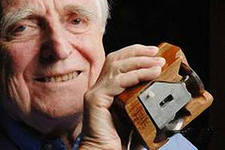 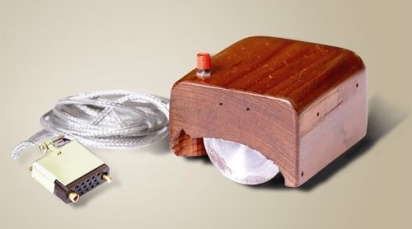 Виды компьютерных мышей
Оптико-механические мыши
Оптические мыши
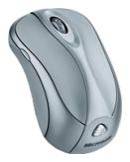 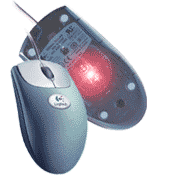 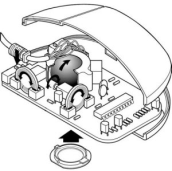 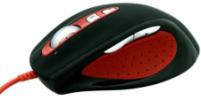 Трекбол 
(перевёрнутая мышь)
Тачпад (сенсорная панель)
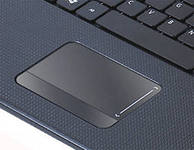 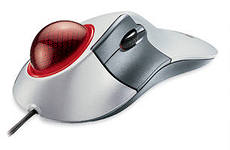 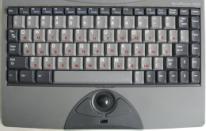 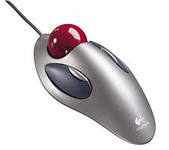 Указатель мыши – образ мыши на экране
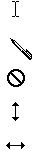 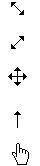 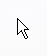 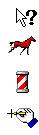 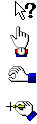 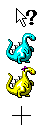 Действия с мышью
перемещение указателя мыши;
щелчок левой кнопкой мыши;
щелчок правой кнопкой мыши;
двойной щелчок (два быстрых последовательных щелчка);
перетаскивание объекта с помощью мыши (при нажатой левой кнопке мыши).
Интересные компьютерные мыши
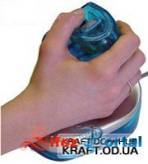 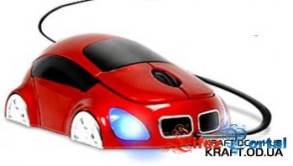 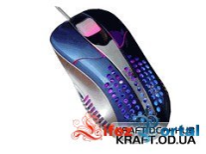 мышка с подогревом
мышь-джойстик
авто-мышка
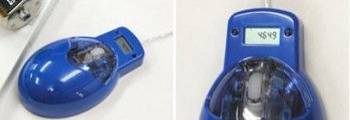 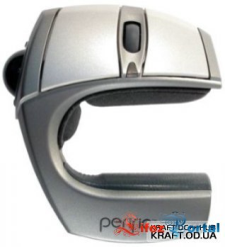 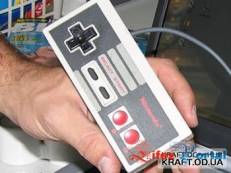 мышка со счетчиком кликов
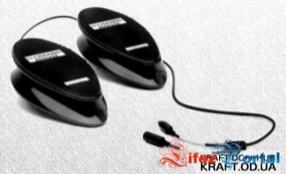 оптическая мышь в виде джойстика Nintendo
НЕнастольная мышь
ножная мышь!
Для чего используют средство, представленное значком        ?
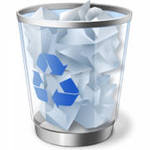 для хранения самых нужных программ
для временного размещения ненужных документов и программ
для сбора мусора
для хранения самых нужных документов
для хранения самых нужных программ и документов
Домашнее задание:
§2.5, §2.6 (самое главное – учить)
Практическая работа. Осваиваем мышь.
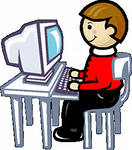 стр. 141, работа 3